Industrial Training
At Ellipsis (Private) Limited
Mathalamuthu Vaaz Dilanson
2015/CSC/036
Company Profile
This is a software company which mainly focuses on the following areas.
Mobile Solutions
Automation Solutions
Outsourcing Solutions
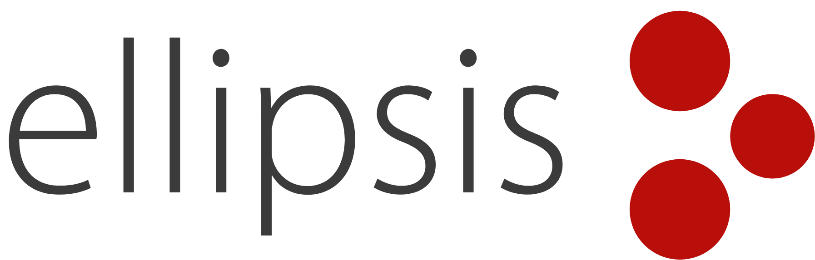 Ellipsis (Private) Limited
Projects & Technologies I got involved in
I worked as a User Interface Engineer - Intern for six months of my industrial training period.
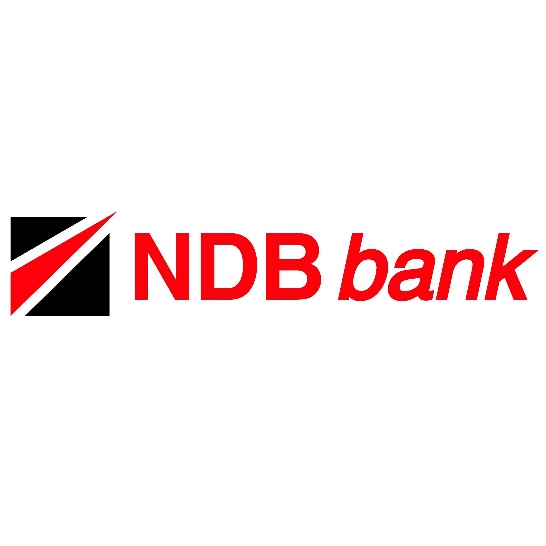 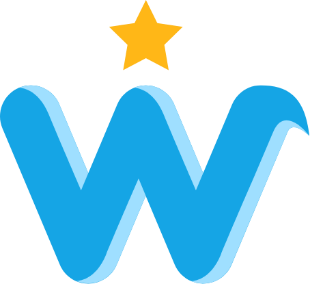 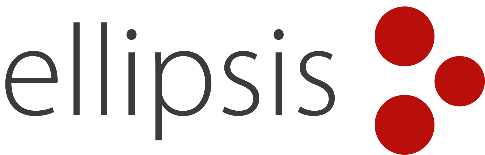 Ellipsis Website
NDB Camera App
WhizzKids
Technologies
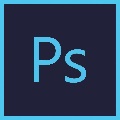 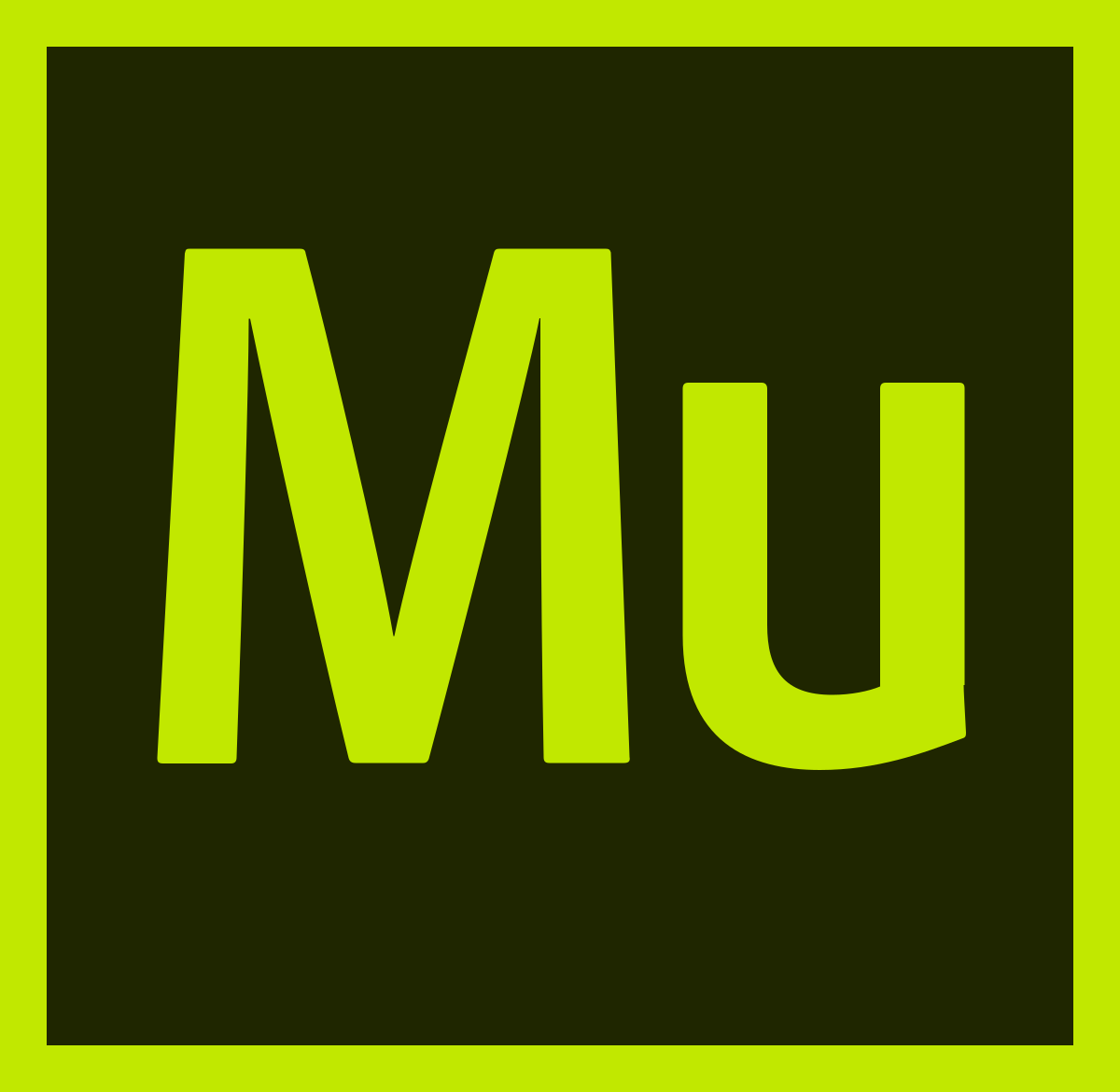 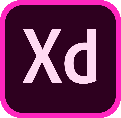 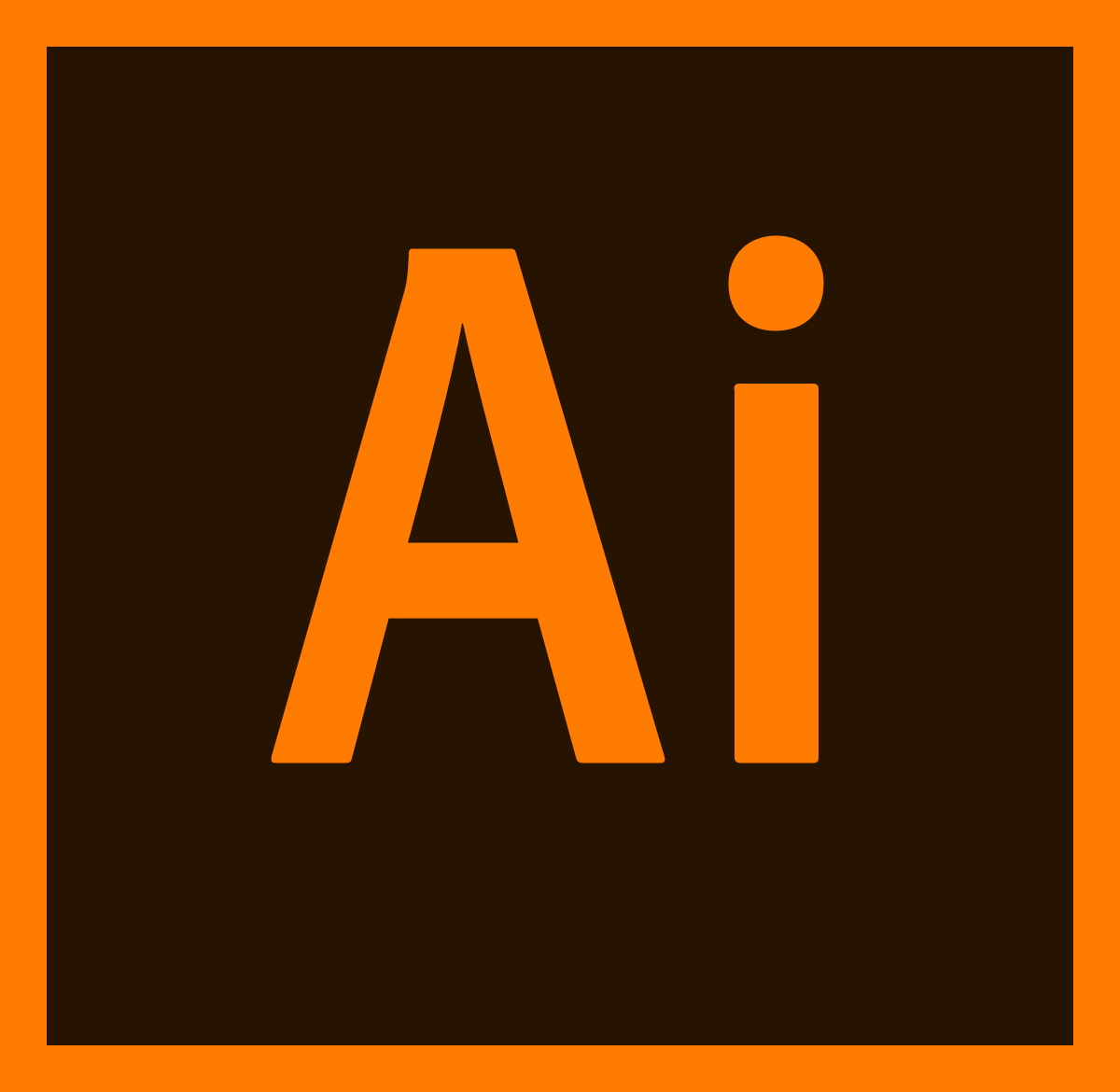 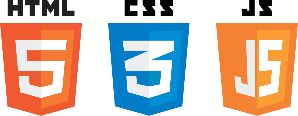 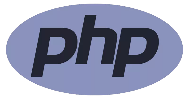 Problems faced
Struggled a bit with new technologies
 Getting Adapted to the working culture
 Communicating with co-staff
 Meeting deadlines
Overall Outcome
Basic Aspects of User Interface Engineering
 Got introduced to New Softwares related to UI engineering
 Decent knowledge in Web development
 The structure and the working culture of a software company
 How to deal with Deadlines?
Thank you